TRƯỜNG TIỂU HỌC ……
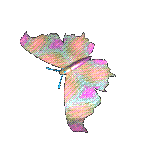 CHÀO MỪNG QUÝ THẦY CÔ
VỀ DỰ GIỜ THĂM LỚP
Môn Tự nhiên và Xã hội lớp 3
BÀI 13: CÁC BỘ PHẬN CỦA ĐỘNG VẬT VÀ CHỨC NĂNG CỦA CHÚNG (T3)
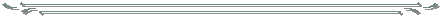 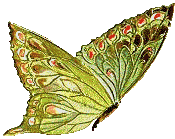 Giáo viên:……………………………………
Lớp:  3
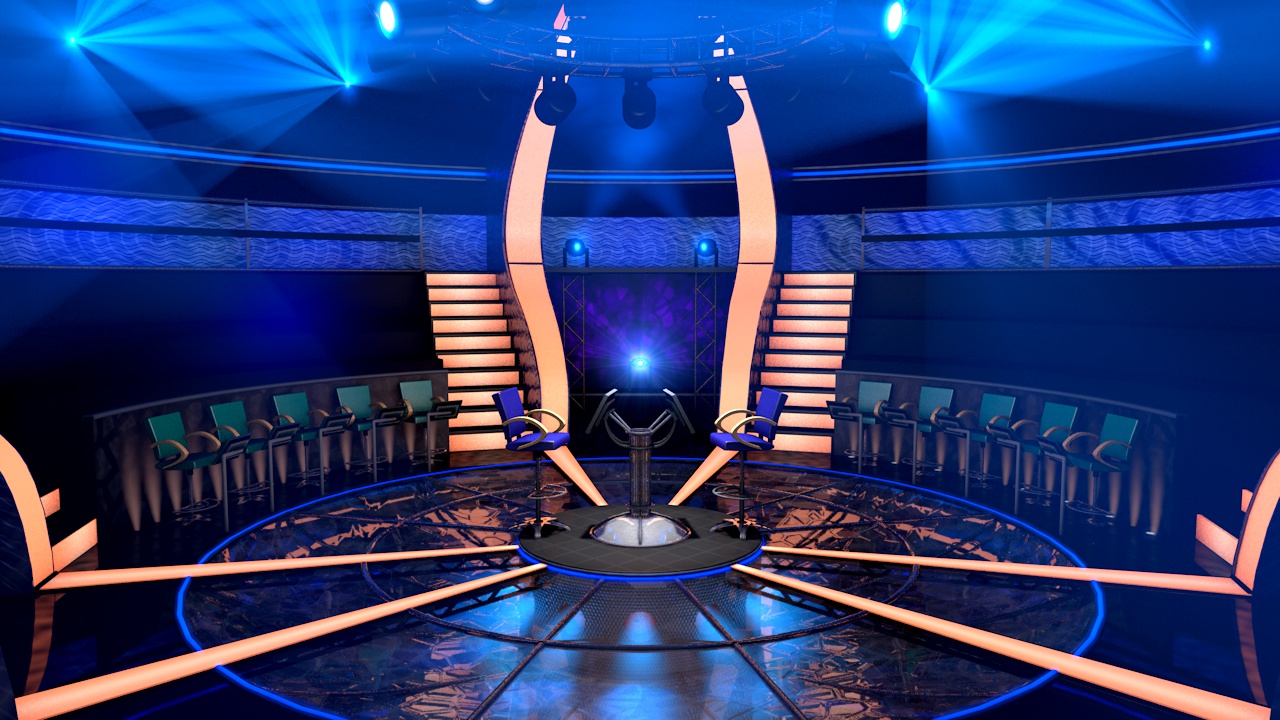 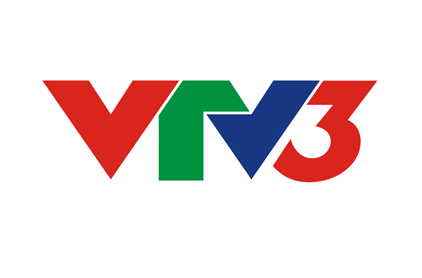 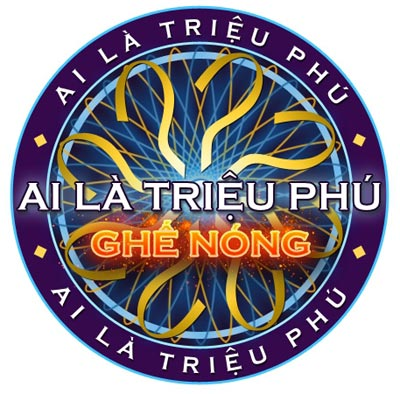 Câu hỏi số 4
Câu hỏi số 3
Câu hỏi số 2
Câu hỏi số 1
Thứ……ngày…..tháng…..năm…….
TỰ NHIÊN VÀ XÃ HỘI
Bài 13: CÁC BỘ PHẬN CỦA ĐỘNG VẬT VÀ CHỨC NĂNG CỦA CHÚNG (T3)
1. Phân loại động vật.
1. Phân loại động vật dựa trên lớp bao phủ cơ thể và cách di chuyển của các con vật trong các hình sau: (Nhóm 4).
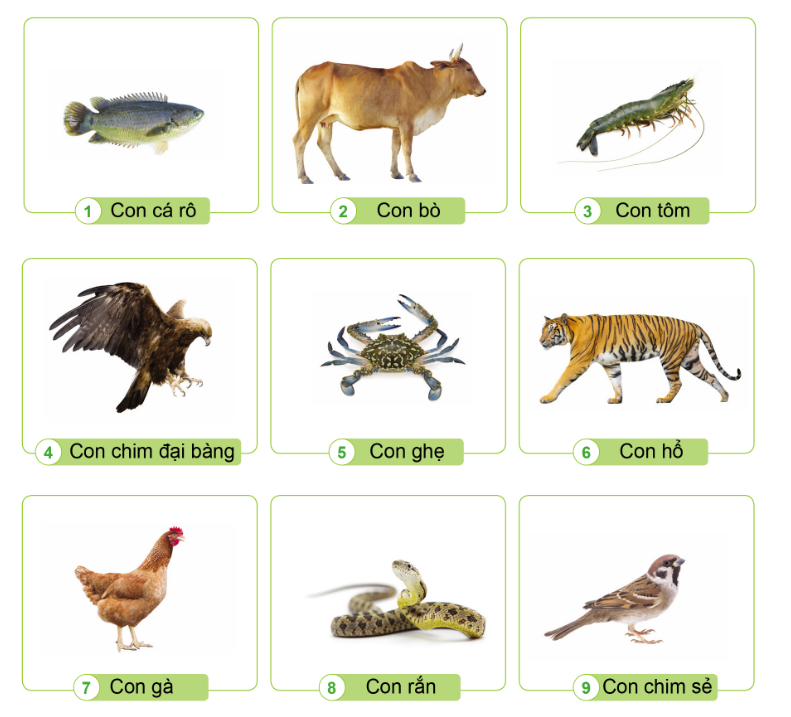 Thứ……ngày…..tháng…..năm…….
TỰ NHIÊN VÀ XÃ HỘI
Bài 13: CÁC BỘ PHẬN CỦA ĐỘNG VẬT VÀ CHỨC NĂNG CỦA CHÚNG (T3)
1. Phân loại động vật.
1. Phân loại động vật dựa trên lớp bao phủ cơ thể và cách di chuyển của các con vật trong các hình sau: (Nhóm 4).
Con cá rô
Bơi
Vảy
Đi
Con bò
Lông mao
Bơi
Vỏ cứng
Con tôm
Lông vũ
Bay
Con chim đại bàng
Vỏ cứng
Bơi
Con ghẹ
Con hổ
Đi
Lông mao
Đi
Con gà
Lông vũ
Bò
Vảy
Con rắn
Lông vũ
Bay
Con chim sẻ
Thứ……ngày…..tháng…..năm…….
TỰ NHIÊN VÀ XÃ HỘI
Bài 13: CÁC BỘ PHẬN CỦA ĐỘNG VẬT VÀ CHỨC NĂNG CỦA CHÚNG (T3)
1. Phân loại động vật.
2. Xếp các con vật trong những hình trên vào các nhóm theo gợi ý dưới đây: (Nhóm 4).
Con chim đại bàng, con gà, con chim sẻ
Con cá rô, con rắn
Con tôm, con ghẹ
Con bò, con hổ
Thứ……ngày…..tháng…..năm…….
TỰ NHIÊN VÀ XÃ HỘI
Bài 13: CÁC BỘ PHẬN CỦA ĐỘNG VẬT VÀ CHỨC NĂNG CỦA CHÚNG (T3)
1. Phân loại động vật.
2. Xếp các con vật trong những hình trên vào các nhóm theo gợi ý dưới đây: (Nhóm 4).
Con chim đại bàng, con chim sẻ
Con cá rô, con ghẹ, con tôm
Con bò, con hổ, con gà
Con rắn
Thứ……ngày…..tháng…..năm…….
TỰ NHIÊN VÀ XÃ HỘI
Bài 13: CÁC BỘ PHẬN CỦA ĐỘNG VẬT VÀ CHỨC NĂNG CỦA CHÚNG (T3)
1. Phân loại động vật.
Có nhiều cách phân loại động vật dựa theo tiêu chí khác nhau: dựa theo lớp bao phủ cơ thể hoặc dựa theo cách di chuyển.
Thứ……ngày…..tháng…..năm…….
TỰ NHIÊN VÀ XÃ HỘI
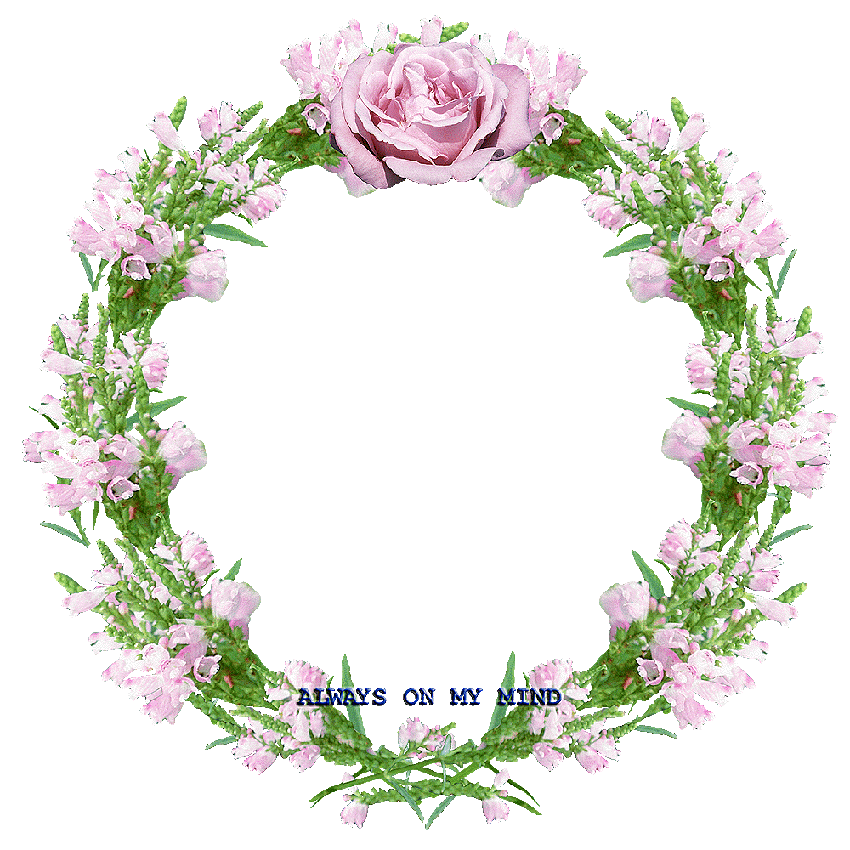 XIN CHÂN THÀNH CẢM ƠN 
QUÝ THẦY CÔ GIÁO VÀ CÁC EM